The Distance Formula
Lesson 9.5
Find the distance between the two points:
(4, 4)  and  (-6, 4)
(-2, 6)  and (-2, -5)
(4, 6)  and (-5, -3)
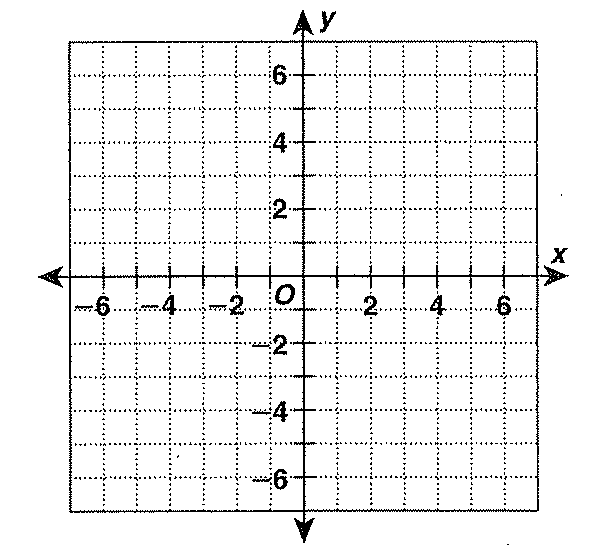 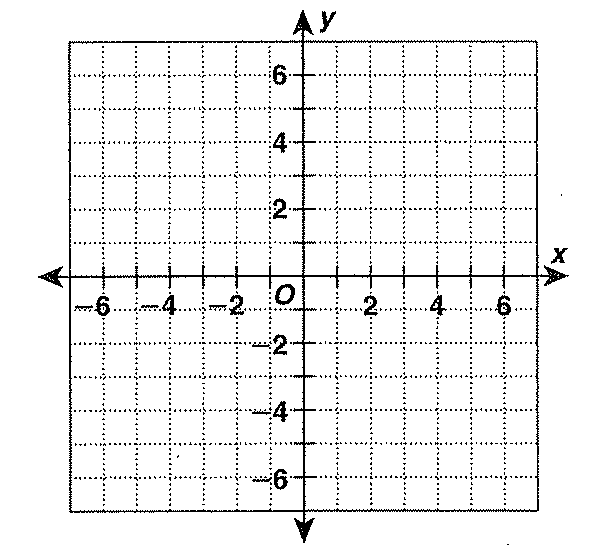 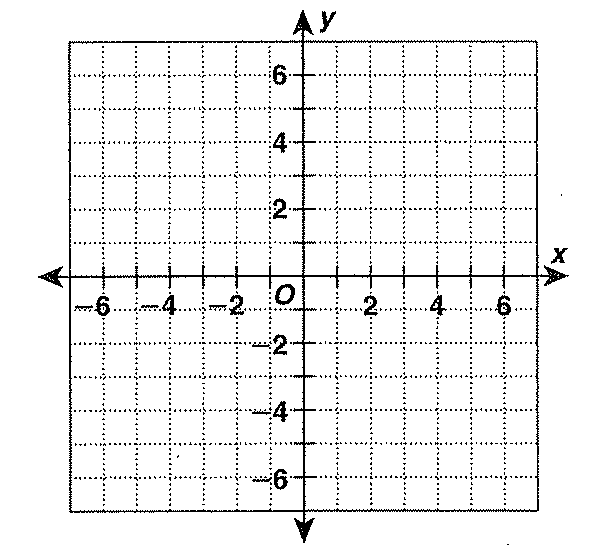 9
9
Count between 4 and -6.
Distance is 10 units.
Count between 6 and -5.
Distance is 11 units.
Draw in a right Δ.
Use the Pythagorean Theorem to solve.
92 + 92 = c2
162 = c2
       = c
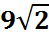 Theorem 71:
If  P = (x1, y1) and Q = (x2, y2) are any two points, then the distance between them can be found with the formula
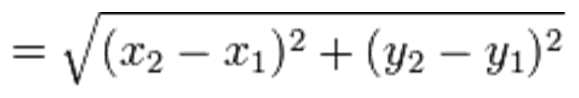 PQ
or
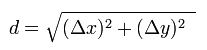 Leave answer in lowest terms – reduce radical.
Find the distance between A (11, 10) and B (3, 7).
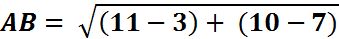 2
2
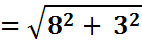 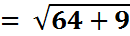 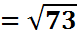 Mid-Point of a line.
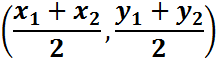 Midpoint =
Find the mid-point of line AB when A is (11, 10) and B is (3, 7).
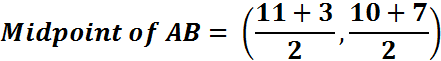 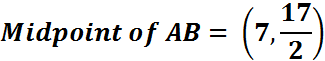 Identifying Shapes with Coordinates
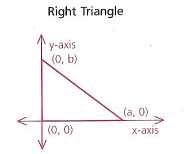 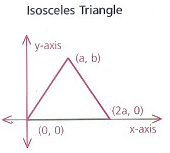 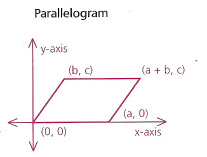 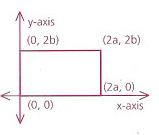 Rectangle
If D = (7, 1), E = (9, -5) and F = (6, 04), find the length of the median from F to DE.
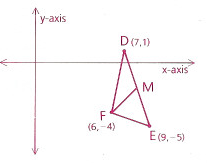 Find the midpoint M of DE.
(8, -2)
Use the distance formula to find FM.
FM =
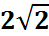